מפגש פתיחה MOOC
שיעור סינכרוני
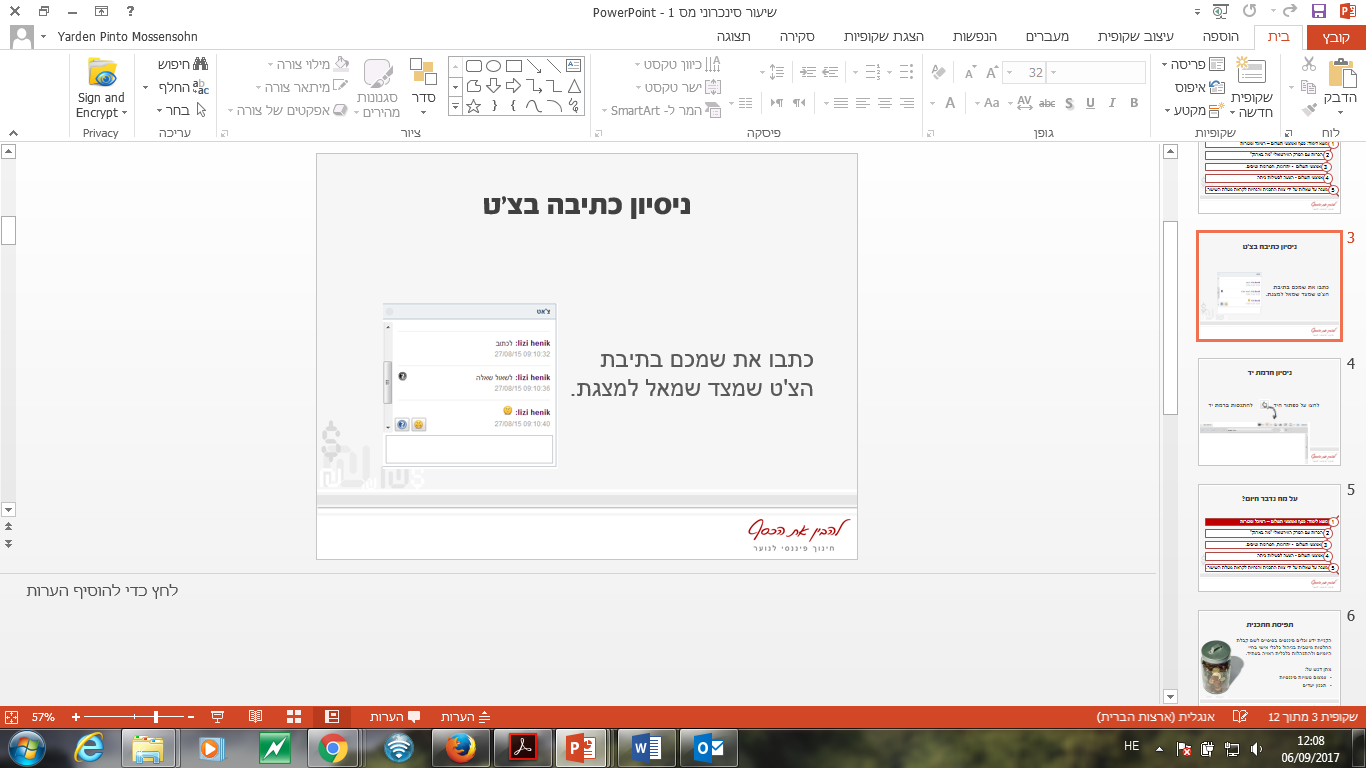 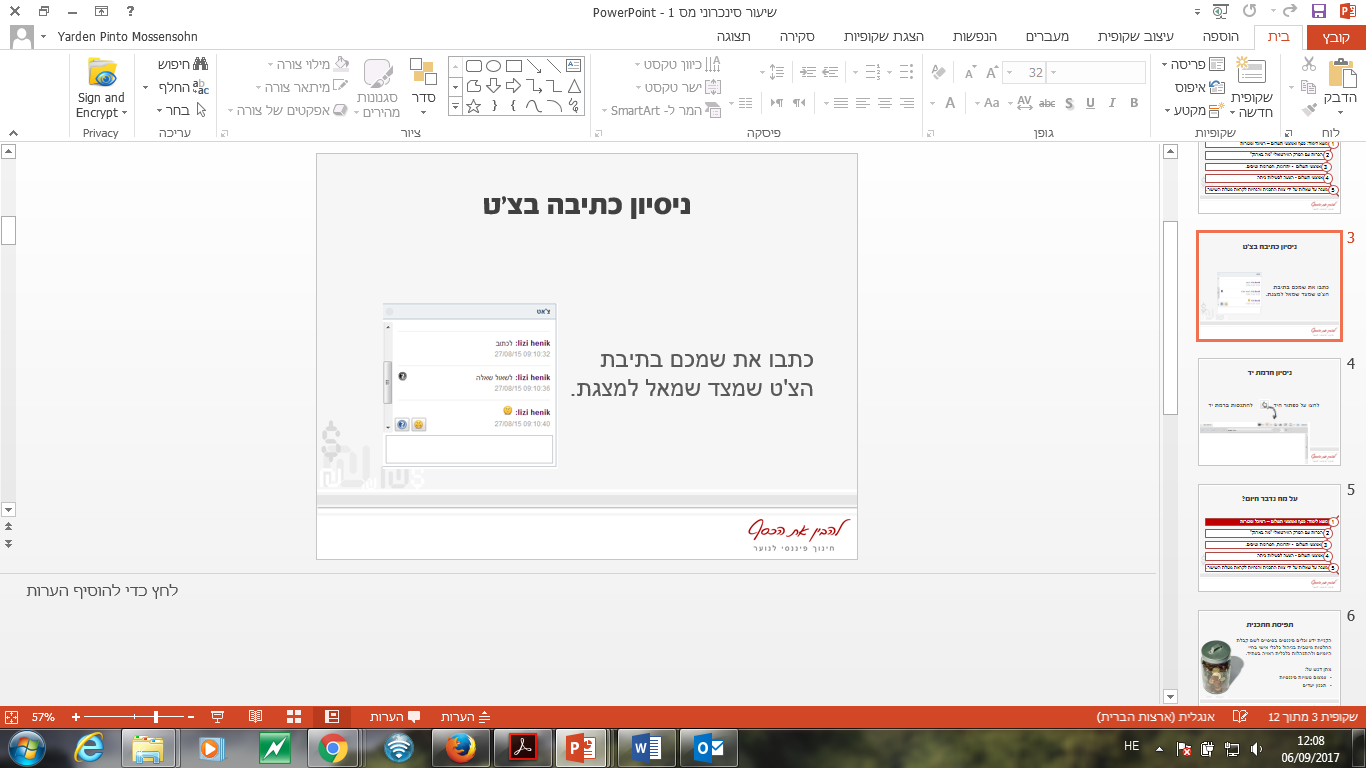 ספרו לנו על הקורס
איך היה לכם הקורס?

נקודה לחיוב
נקודה לשיפור
הערות כלליות נוספות
אז מה נשאר לכם לקבלת הגמול?
קריאת מערך השיעור המסכם
הגשת עבודה מסכמת השתלמות
שאלות?